Perdonar Libremente
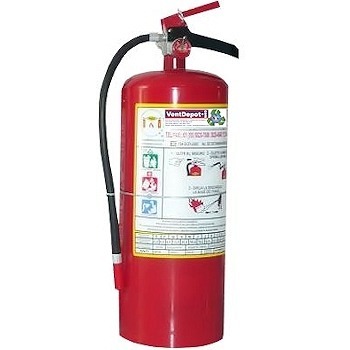 Confesión Humilde
Confrontar en Amor
Perdonar libremente
El Triangulo de la Reconciliación
Introducción:
En esta clase continuaremos hablando del triangulo de reconciliación y analizaremos el tercer paso del proceso que es perdonar libremente
El Pecado a sido confrontado y expuesto, se ha confesado y esta la oportunidad de perdonar a quien ha confesado su falta.
Como seguidor de Cristo, el perdón es un mandato, no una opcion
El Perdón es un mandato para los cristianos
“Así que, ¡cuídense! »Si tu hermano peca, repréndelo; y, si se arrepiente, perdónalo. Aun si peca contra ti siete veces en un día, y siete veces regresa a decirte “Me arrepiento”, perdónalo». Luc. 17:3-4
El Perdon es un mandato para los cristianos
“Pedro se acercó a Jesús y le preguntó: Señor, ¿cuántas veces tengo que perdonar a mi hermano que peca contra mí? ¿Hasta siete veces? No te digo que hasta siete veces, sino hasta setenta y siete veces, le contestó Jesús.” Mat. 18:21-22
La motivación para perdonar a otros es como Cristo nos trato, si alguien nos confiesa su falta debe ser perdonado
Debemos perdonar como Dios nos perdono
“Más bien, sean bondadosos y compasivos unos con otros, y perdónense mutuamente, así como Dios los perdonó a ustedes en Cristo.” Ef. 4:32
 ¿Haz considerado que no podemos pagar, ni merecemos su perdón? Hemos sido perdonado por lo que Cristo hizo por nosotros, es su gracia. 
Te imaginas si tuviéramos que pagar por su perdón, sin embargo Cristo pago y nos perdona gratis y quiere que perdonemos a otros de la misma manera. Es un reto, nos justificamos pero el poder del perdón no viene de nosotros o que lo merecen o han hecho lo que creemos debían hacer si no que viene de nuestra relación con cristo e ir al fuego de paz es esencial para cambiar el conflicto en paz
Es crucial vivir en cristo para perdonar
“He sido crucificado con Cristo, y ya no vivo yo, sino que Cristo vive en mí. Lo que ahora vivo en el cuerpo, lo vivo por la fe en el Hijo de Dios, quien me amó y dio su vida por mí.” Gal. 2:20
El poder que resucito a cristo vive en ti y el poder de perdonar viene de esa relacion y que vive en ti
Cristo nos perdono aun siendo sus enemigos
“―Padre —dijo Jesús—, perdónalos, porque no saben lo que hacen.” Luc. 23:34ª
Nos dio ese perdón y nos dice que lo demos a otros ese perdón
El reusarnos a perdonar nos lleva a juicio: hay una parábola de un siervo que no podía pagar una gran suma de dinero a su dueño y se le perdono su deuda pero el no perdono una deuda mas pequeña a otro y lo traen y es juzgado y Cristo concluye: Dios no te perdonara si no perdonas
Mateo 18:23-35
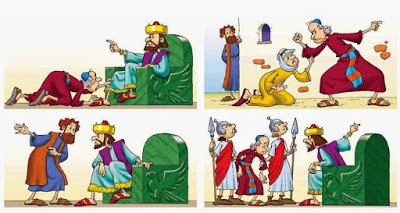 Conclusión de la parábola es perdonar
»Así también mi Padre celestial los tratará a ustedes, a menos que cada uno perdone de corazón a su hermano». Mat. 18:35
 Si reusamos perdonar estaremos presos espiritualmente si oportunidad de pagar por nuestro perdón
Al perdonar tenemos una tremenda oportunidad de rescatar a esa oveja perdida, lo que ha hecho por nosotros no lo merecemos y debemos hacerlo por otros.
Cuatro Promesas de perdónDel libro el pacificador por Ken Sande
1) No me estancare y quedarme a vivir en el incidente
2) No traeré el incidente cada rato solo para usarlo en contra de otros
3) No estaré hablando desmedidamente con otros del problema
4) No permitiré que este incidente se interponga entre nosotros o que el incidente impida que la relación personal avance o se mueva a otra mejor situación (Sujetarnos a los limites apropiados dados por Dios)
Nota final
venimos a ese momento donde el pecado a sido confrontado y decimos: “me perdonas” y se puede con el poder de las palabras “te perdono”
Dios los bendiga